PROGRAMA ANDIFES DE MOBILIDADE VIRTUAL INTERNACIONAL – DESTINO: BRASIL
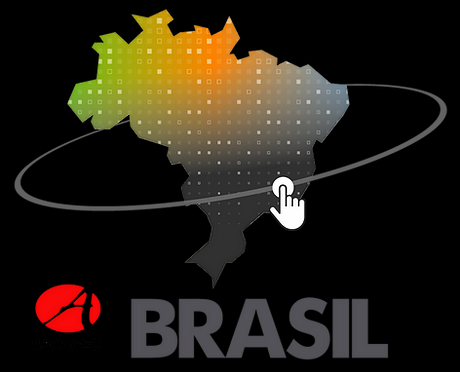 INSCRIÇÕES ABERTAS
Sobre o Programa Destino Brasil
Programa da ANDIFES, em colaboração com seu Colégio de Gestores de Relações Internacionais (CGRIFES); 
104 cursos oferecidos em todas as áreas do conhecimento; 
42 IFES participantes, de 21 estados diferentes; 
Todos os cursos serão online e oferecidos em uma língua estrangeira, incluindo Português como Língua Estrangeira; 
Todos os cursos têm a temática “Brasil”
Os cursos serão desenvolvidos em seis semanas durante os meses de julho e agosto (verificar data no catálogo de cursos); 
Podem se inscrever: discentes, docentes e técnicos administrativos das IFES e de instituições parceiras internacionais;  
70% das vagas serão destinadas a estrangeiros e 30% das vagas aos membros das comunidades acadêmicas das IFES participantes; 
Vagas limitadas: os primeiros inscritos garantirão as vagas; 
Ao final do curso, haverá certificação pela ANDIFES e pela IFES ofertante.
Cursos ofertados pela UFSJ no Destino Brasil:
Human impacts on Brazilian freshwater ecosystems: assessment and implications for conservation
A taste of Brazilian Music and Culture
Using technological resources to do high-quality scientometric research: scientific production in Brazil
Cultural diversity and theatre in Brazil

Observação: nossa comunidade acadêmica pode se inscrever em qualquer curso de interesse, não apenas nos cursos ofertados pela UFSJ.
Ganhos para a instituição e para os participantes
Visibilidade nacional e internacional da UFSJ; 
Possibilidade de interação com pessoas de diversos países do mundo; 
Prática da língua estrangeira em contexto de uso real, no ambiente acadêmico; 
Possibilidade de fazer cursos em 42 universidades diferentes; 
Aprofundamento do conhecimento acerca do Brasil e de seus estados;
Fortalecimento do Processo de Internacionalização em Casa.
Informações importantes:
Matrículas abertas de 01 a 30 de junho. 

Mais informações sobre o Programa e inscrições - consulte o site: 

https://www.destinobrasil-andifes.org

Catálogo de Cursos está disponível no site e anexado a esta apresentação.